Решение обратной геодезической задачи
Дайте ответ на вопрос
Какие исходные данные необходимы для решения прямой геодезической задачи?
Обратная геодезическая задача позволяет по известным координатам начальной и  конечной точек отрезка прямой 1–2  вычисляют горизонтальное проложение d, румб и дирекционный угол
Формулы вычислений
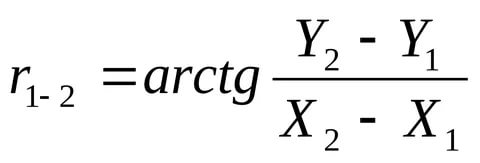 Определение дирекционного угла
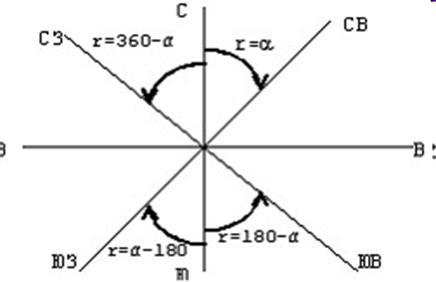 Решение ОГЗ
Дано:
Х1 = 5 315 273,56
У1 = 7 497 452,43
Х2 = 5 315 986,05
У2= 7 497 162,68
Решение ОГЗ
Решение: 
tg r1–2 = Δу / Δх = (у2 – у1) / (х2 – х1) = (-289,75)/712,49 = -0,40667
r = arctg (Δу / Δх) = 22°07'48'' СЗ
α = 360° - r = 337°52'12''
d = Δх / cosα = 769,15 м.
d = Δy / sinα = 769,16 м.
d = 769,15 м.
Индивидуальная работа
Необходимо решить обратную геодезическую задачу по варианту, выданному преподавателем

Время выполнения задания 30 минут
Обменяйтесь вариантами решения ОГЗ и проверьте контроль выполненных вычислений

Прокомментируйте результаты вычислений своих сокурсников, оцените по пятибалльной системе

Ответьте на вопрос: «Что нового вы узнали на занятии сегодня?»
Домашнее задание Необходимо знать формулы вычисления ОГЗ
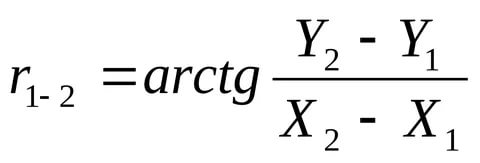